KOMPETENCJE KOMUNIKACYJNE A SUKCES W BIZNESIE
Część teoretyczna
realizacja w ramach projektu 
NICE (Network for Inter-Institutional Cooperation in Entrepreneurial Education) 
finansowanego z programu UE Erasmus+
Kompetencje komunikacyjne na co dzień i w pracy
Waszym zdaniem:

Jakimi sposobami ludzie komunikują się między sobą?
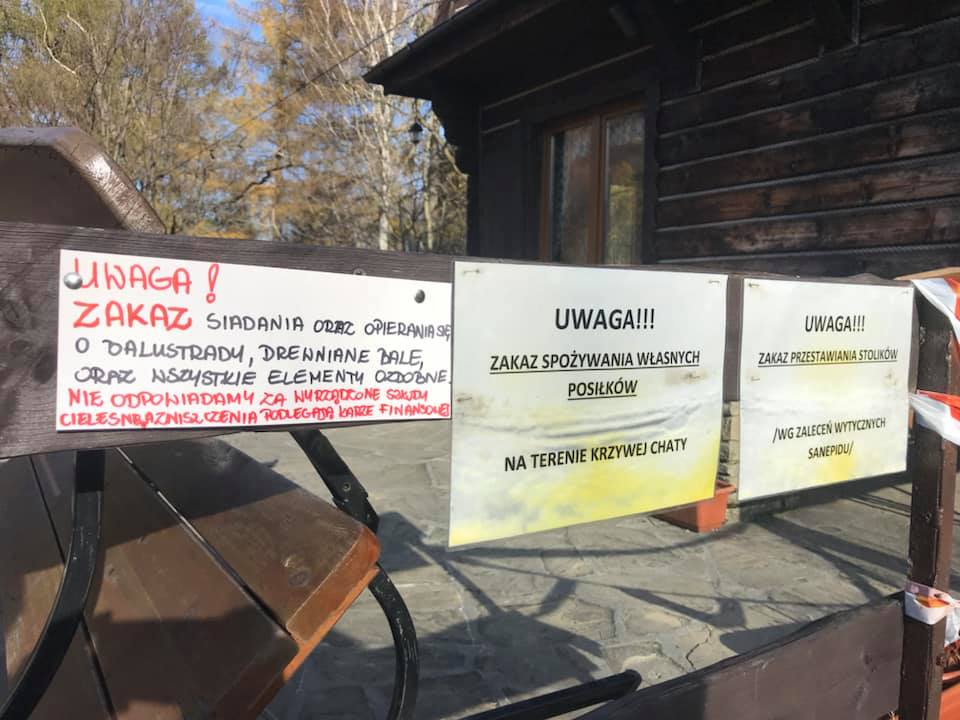 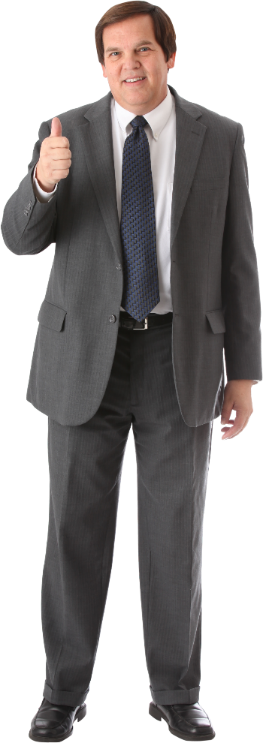 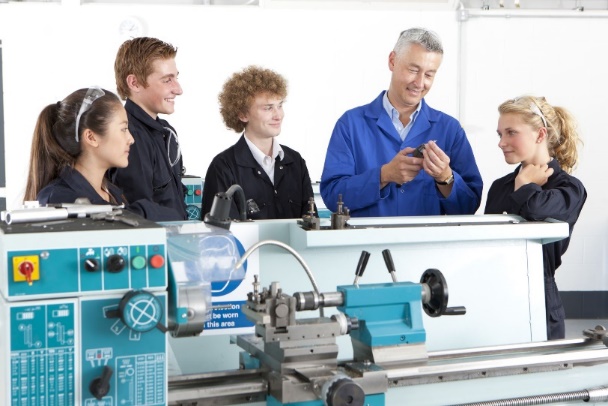 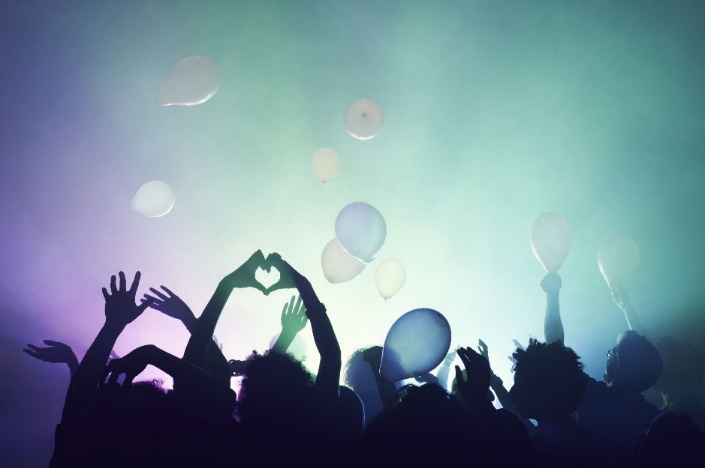 Kompetencje komunikacyjne na co dzień i w pracy
Komunikacja to proces przekazywania informacji od nadawcy do odbiorcy. 
Nadawca przekazuje komunikat za pomocą odpowiedniego kanału komunikacyjnego i środków. 
Odbiorca otrzymuje komunikat i odpowiada na niego (występuje tzw. sprzężenie zwrotne). 
Kompetencje komunikacyjne to umiejętność dobrania środków w celu skutecznego przekazania informacji w zależności od sytuacji.
Plan prezentacji
Reguła 7% – 38% – 55% a perswazja
Komunikacja w biznesie: jak formułować komunikat
Jakie wybrać medium (środki przekazu)
Studium przypadka (rozmowa kwalifikacyjna)
Ćwiczenia w grupach
Dyskusja 
Podsumowanie
Bibliografia
Reguła 7% – 38% – 55% a perswazja
Jaki komunikat można przypisać do tego zdjęcia?

Jestem rozczarowany.
Hmmm….
To świetny pomysł!
No nie wiem…
Zwalniam Pana!
Zastanówmy się nad tym rozwiązaniem…
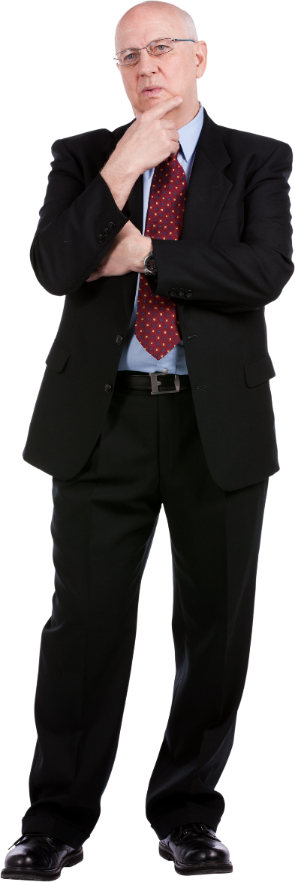 Reguła 7% – 38% – 55% a perswazja
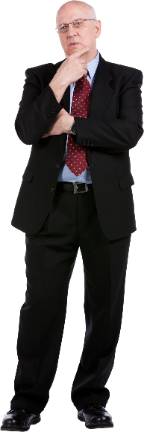 Siła perswazji (przekonywania) w komunikacji wg. Alberta Mehrabiana:
Komunikacja parajęzykowa 58%
Komunikacja niewerbalna 35%
Komunikacja werbalna 7%

Waszym zdaniem:
Co kryje się pod tymi rodzajami komunikacji?
Reguła 7% – 38% – 55% a perswazja
Oddziaływanie komunikatów w komunikacji wg. Alberta Mehrabiana:
Komunikacja parajęzykowa 58%
intonacja, ton głosu, tempo, modulacja, natężenie, chrząkanie, westchnienia, cisza 
Komunikacja niewerbalna 35%
- język ciała: postawa, kontakt wzrokowy, gesty, ułożenie dłoni, uśmiech (lub napięta twarz), styl: ubranie, uczesanie, zapach  
Komunikacja werbalna 7%
- zdania… wyrazy etc.
Pamiętajmy, że aż ok. 2/3 zapamiętanego przekazu powstaje właśnie na podstawie komunikacji niewerbalnej i parajęzykowej.
Komunikacja w biznesie
Jak formułować komunikaty (pozawerbalnie)?
Zachowując otwartą postawę (prosto uniesiona głowa, swobodne ramiona, spokojny wyraz twarzy)
Utrzymując kontakt wzrokowy
Uśmiechając się (naturalnie)
Dbając o odpowiednią intonację i tempo (nie za szybko, nie za wolno, nie nerwowo)
Nie zapominając o efekcie „pierwszego wrażenia” – doświadczamy go w ciągu pierwszych 7 sekund od spotkania
Komunikacja w biznesie
Jak formułować komunikaty (werbalnie)?
Jasno i precyzyjnie, aby mogli go zrozumieć inni.
Krótko i zwięźle, aby nie zasłonić celu komunikatu.
Z szacunkiem do rozmówcy i stosując strategie grzeczności (np. unikać form „Pani Agnieszko”, a stosować nazwy wynikające z rangi w firmie, np. „Pani dyrektor”).
Słuchając odbiorcy, nie przerywając mu i okazując mu zainteresowanie.
Potwierdzając, czy dobrze rozumiesz odbiorcę (np. Czy dobrze zrozumiałem/-am, że chodzi o…?).
Wyjaśniając to, co zostało już powiedziane. 
Nie narzucając gotowych rozwiązań, a dając możliwość zaproponowania rozwiązania odbiorcy.
Komunikacja w biznesie
Waszym zdaniem:

W jakich sytuacjach w biznesie używamy kompetencji komunikacyjnych?
Sfery komunikacji w biznesie (przykłady)
Przygotowanie CV i listu motywacyjnego
Rozmowa o pracę
Autoprezentacja
Poznanie zespołu
Prowadzenie korespondencji (maile, oferty)
Rozmowy telefoniczne
Obsługa klienta
Załatwianie spraw w urzędach
Sfery komunikacji w biznesie (przykłady)
Prezentowanie pomysłów
Wyrażanie swoich opinii
Informacje zwrotne dla przełożonego i osób z zespołu
Zarządzanie zespołem
Organizowanie spotkań i uczestnictwo w nich
Przygotowywanie prezentacji i materiałów informacyjnych (np. na strony internetowe)
Jakie wybrać medium (środek przekazu)?
Środek przekazu należy dobrać stosownie do rodzaju sprawy:
Komunikacja „twarzą w twarz”
Rozmowa telefoniczna
E-mail
Oficjalne pismo urzędowe
Zaproszenie
Ulotka
Jakie wybrać medium (środek przekazu)?
Waszym zdaniem:
Jaki środek komunikacji wybrać, jeśli:
Chcemy umówić spotkanie?
Chcemy przekazać informację poufną?
Chcemy przesłać ofertę?
Chcemy dostać podwyżkę?
Chcemy uzgodnić warunki sprzedaży?
Chcemy złożyć reklamację?
Organizujemy spotkanie?
Studium przypadku
Rozmowa kwalifikacyjna
Analiza filmu
https://www.youtube.com/watch?v=0hFubs7iThA
Ćwiczenia:komunikacja w polskim środowisku
Grupa 1
Komunikowanie nowego pomysłu, np. nowego podziału pracy 
Grupa 2
Delegowanie nowego zadania 
- Grupa 3
Komunikowanie braku satysfakcji z źle wykonanego zadania
Grupa 4
Komunikowanie niezgody na dodatkowe obowiązki
Dyskusja
Waszym zdaniem:

Jakie strategie komunikacji zostały przez Was zastosowane do wykonania zadania?
Podsumowanie
Waszym zdaniem:

Skuteczna komunikacja międzyludzka jest kluczem do sukcesu w życiu zawodowym. Prawda czy fałsz?
Bibliografia
Amstrong M., 2021, Jak zarządzać ludźmi. Proste i efektywne strategie menedżerskie. Przekład Monika Skowron. Kraków.
Kamińska-Radomska, I. 2011, Kultura biznesu: normy i formy. Warszawa.
Puczkowski B., 2006, Komunikacja interpersonalna w biznesie, Olsztyn.
Dziękuję za uwagę!